НЕПТУН
Один из древнейших римских богов. 
Нептун – бог морей.
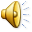 Нептун правил всеми водами на поверхности земли.
Нептун
Памятник Нептуну
Нептун в сказках
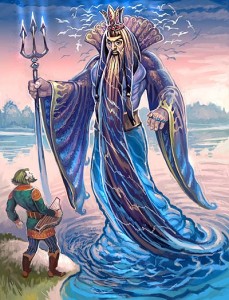 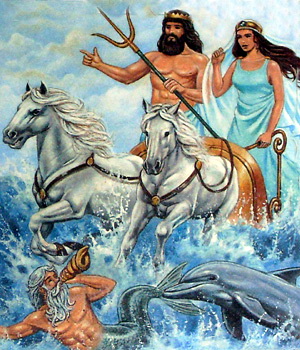 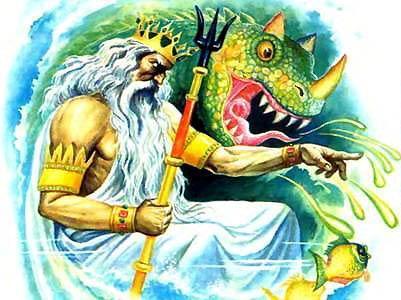 Человек в образе Нептуна
Сказка о морском царе
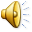